Review
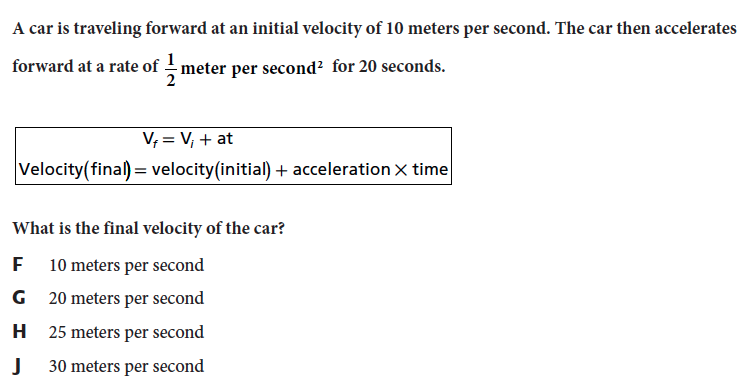 [Speaker Notes: The answer is G.]
Something to think about…
http://www.sciencechannel.com/tv-shows/head-rush/videos/head-rush-terminal-velocity.htm
[Speaker Notes: http://www.ducksters.com/questions/physicsvelocityanswers.php]
Chapter 13 Day 4
(Lesson 2)
Distinguish between speed and velocity.

Identify and explain how Newton’s laws of motion relate to the movement of objects.
What You Will Learn
What a force is
What happens when forces combine
What Mastery Looks Like
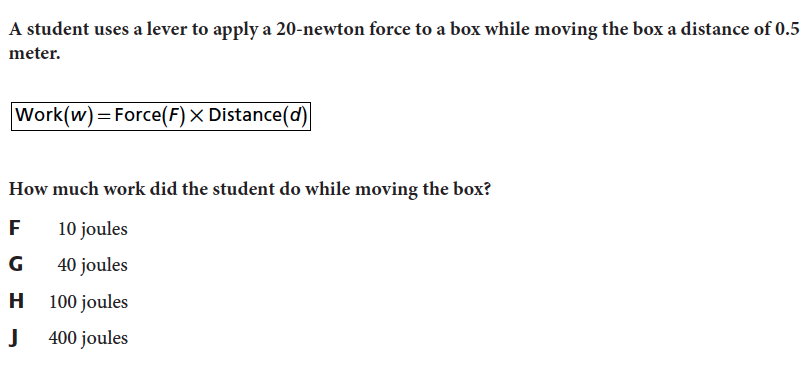 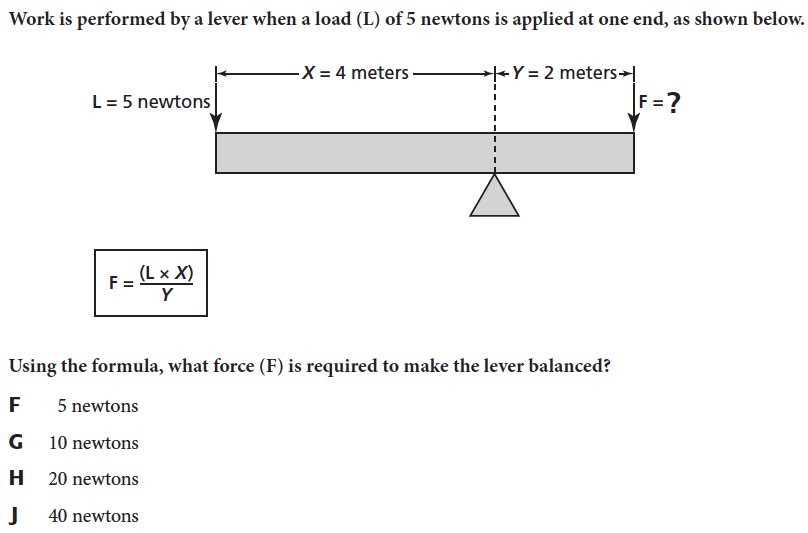 Force
What is a force? A push or pull that one object exerts on another object
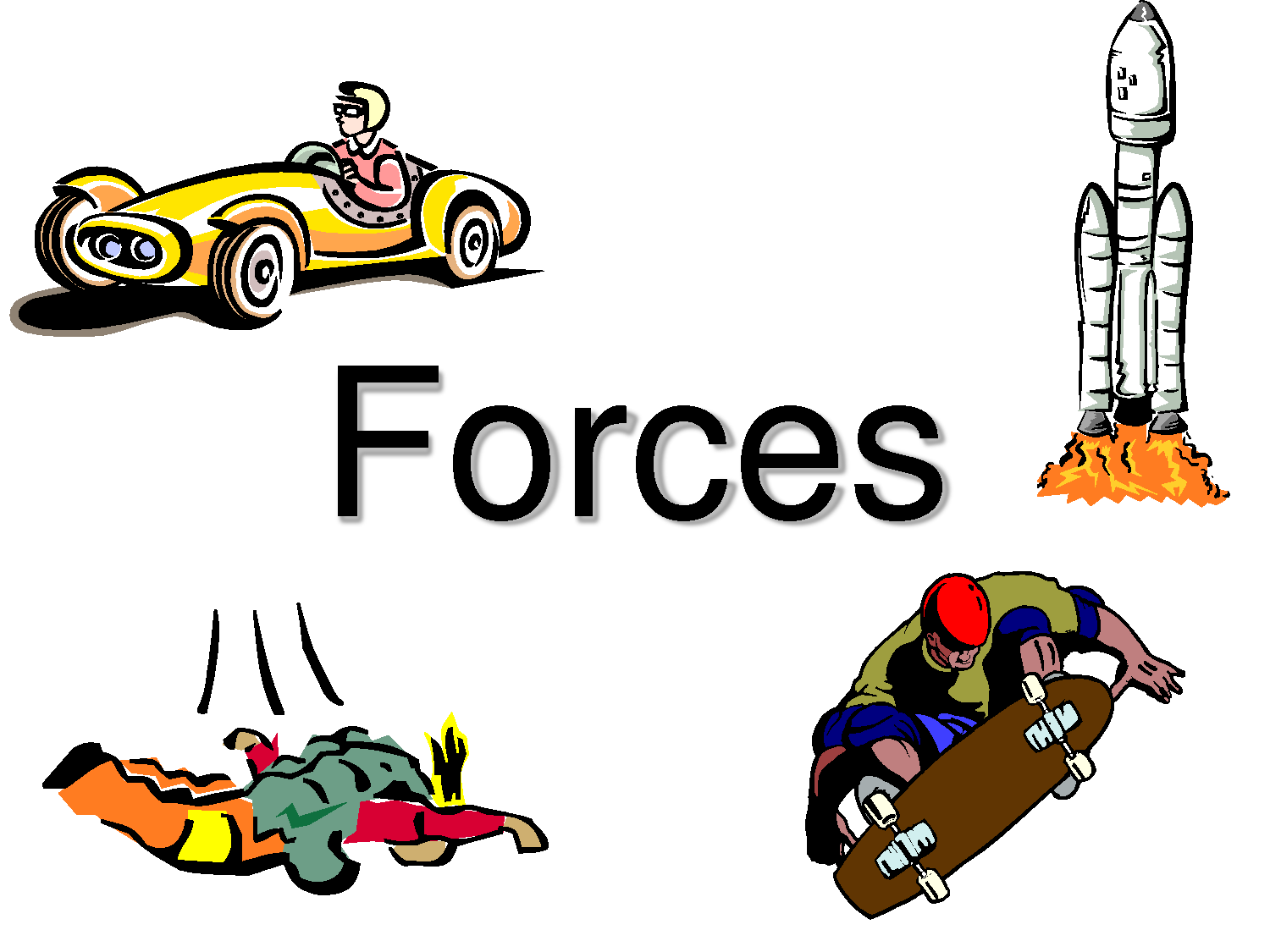 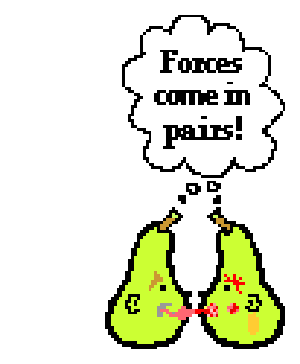 [Speaker Notes: http://www.brainpop.com/science/motionsforcesandtime/force/]
Force
Force has two things.
Direction
size
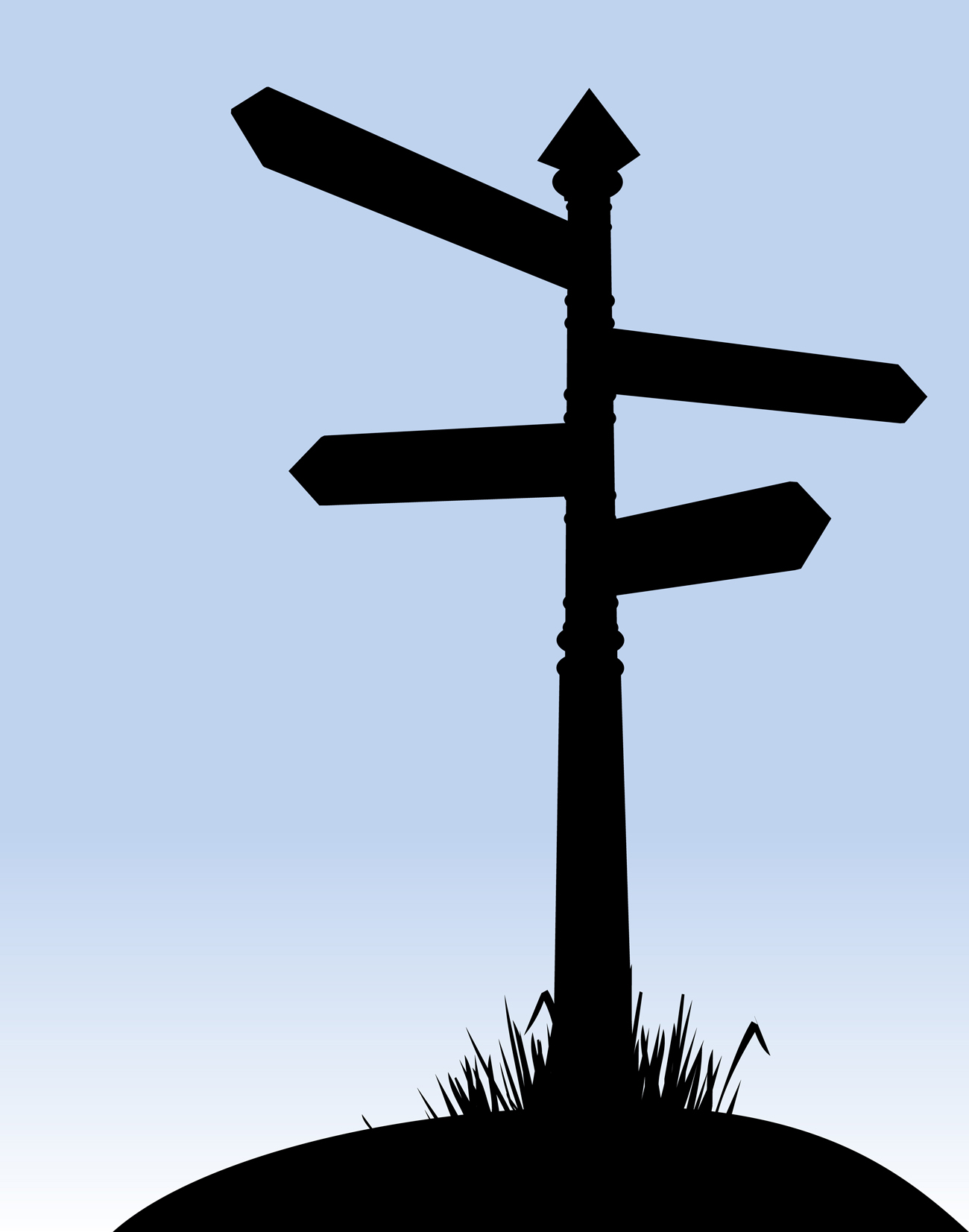 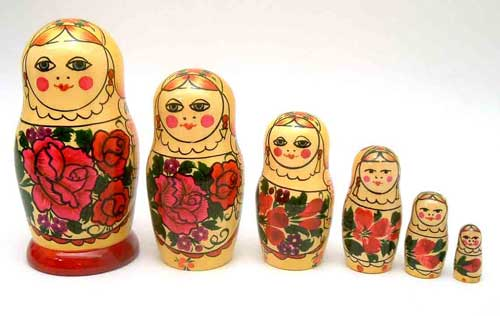 Force
The direction of the force is the direction of the push or pull.
Pushing or pulling harder increases the size of the force exerted
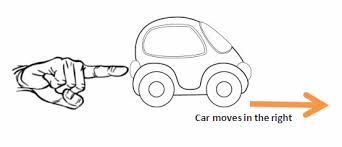 Force
The size of force is measured in Newtons. (N)
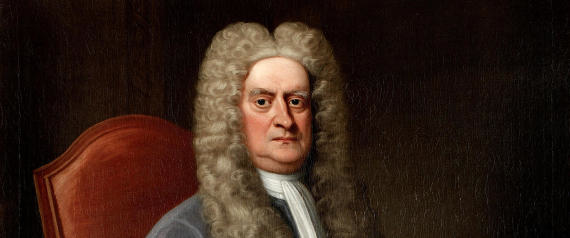 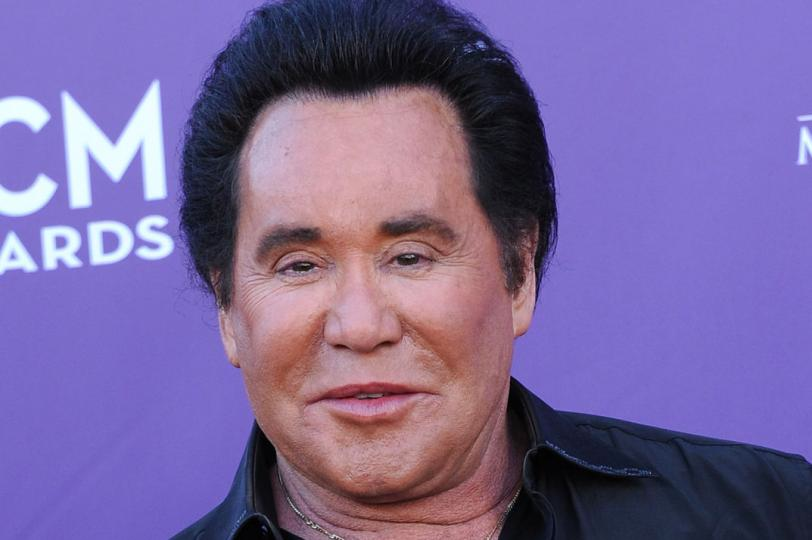 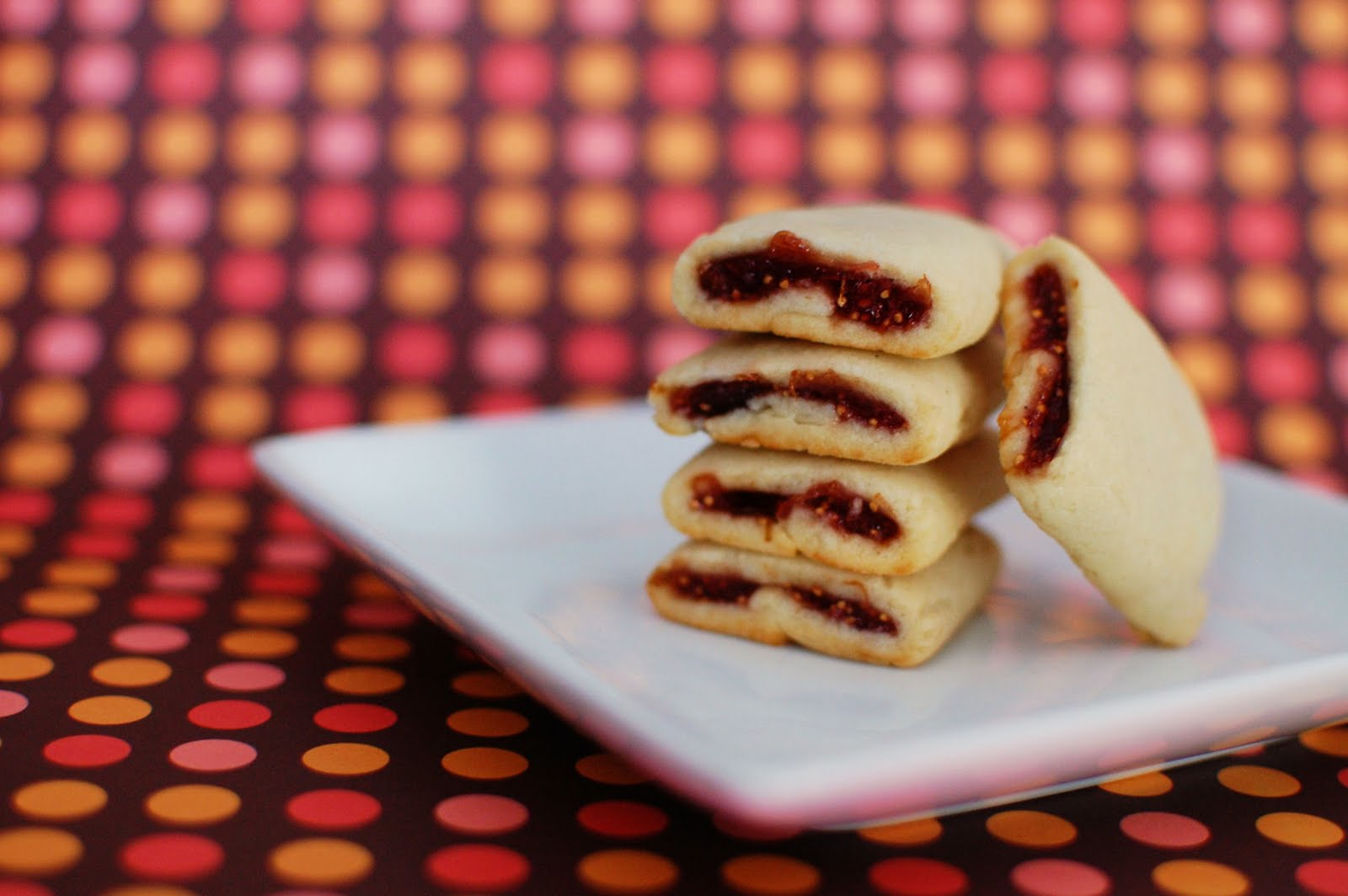 When Forces Combine
Net Force:  The combination of all the forces acting on an object is the net force.
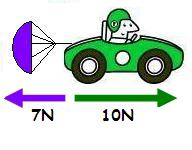 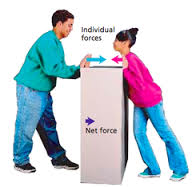 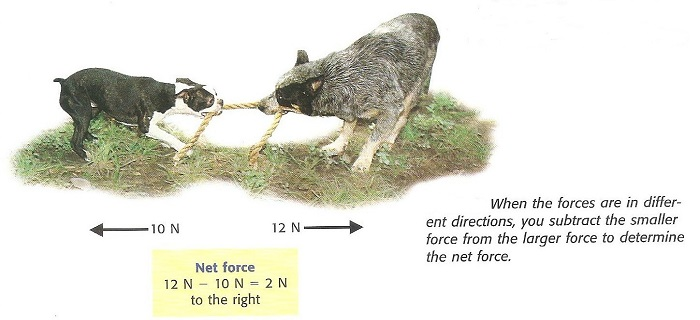 Net Force
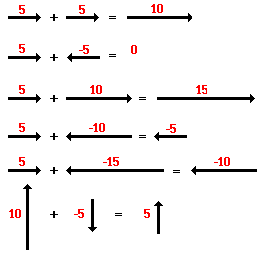 Can you solve?
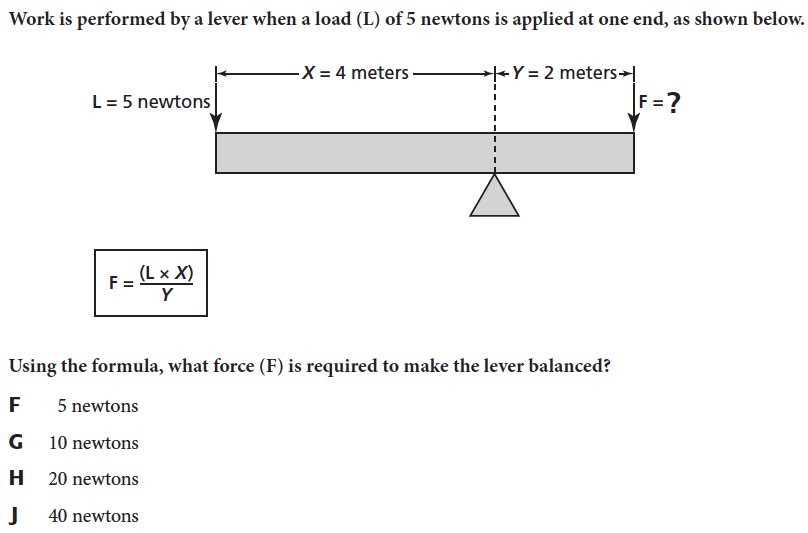